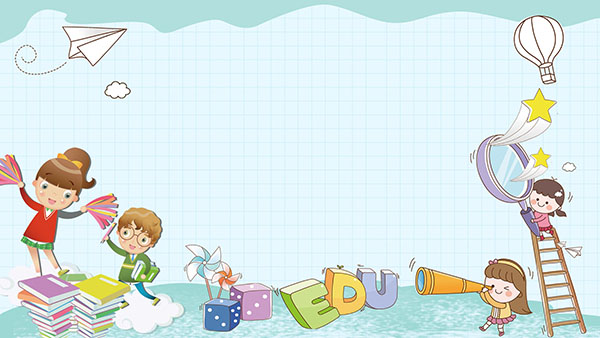 CHÀO MỪNG QUÝ THẦY CÔVÀ CÁC EM HỌC SINH!
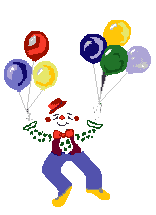 Trò chơi
khởi động
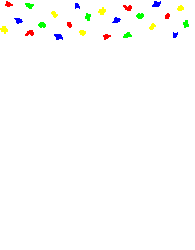 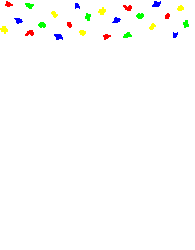 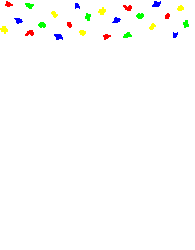 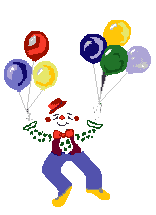 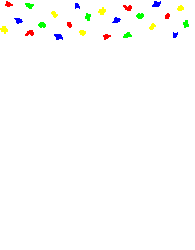 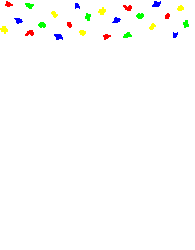 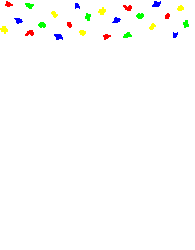 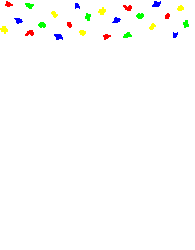 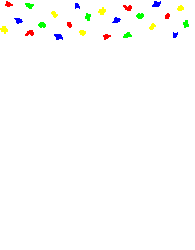 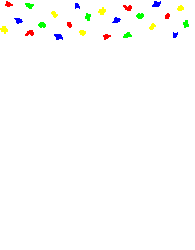 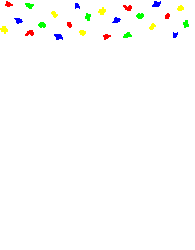 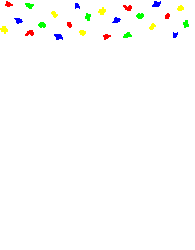 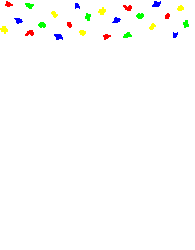 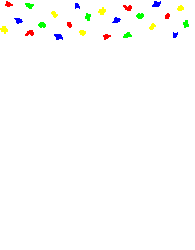 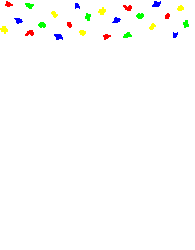 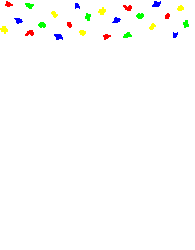 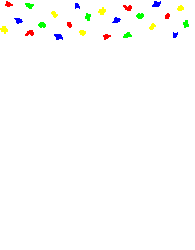 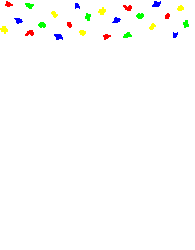 Ngộ Không thật
Ngộ Không giả
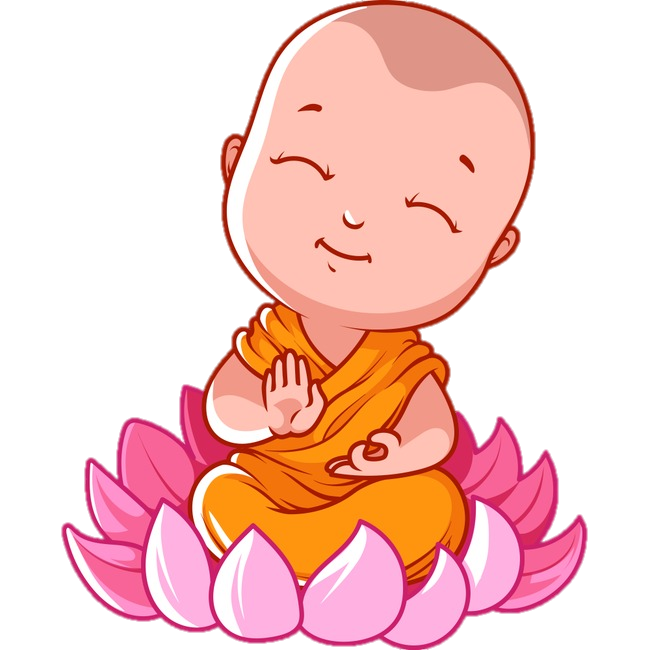 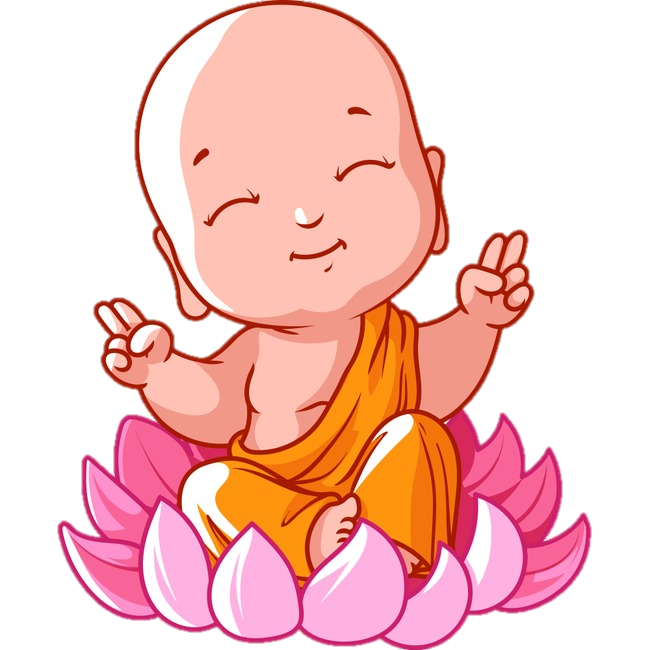 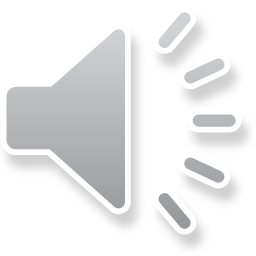 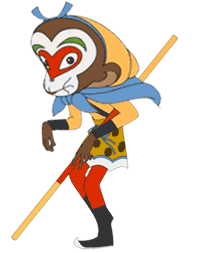 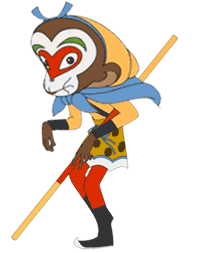 5<7?
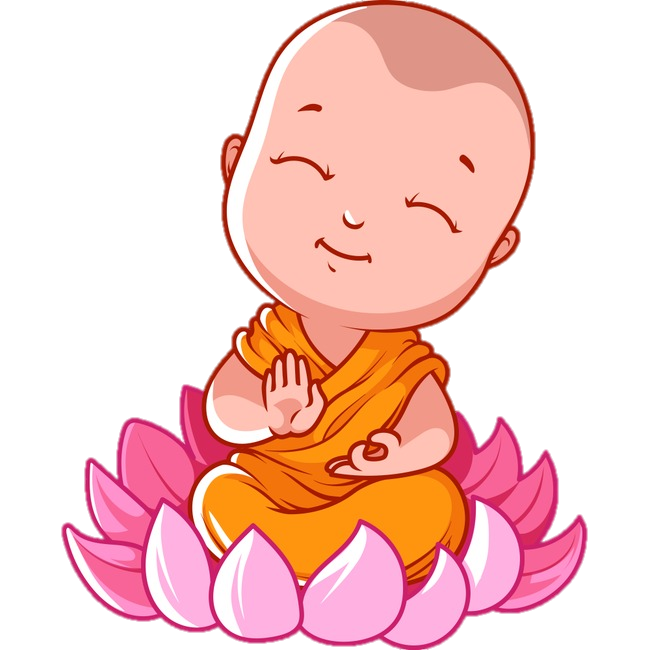 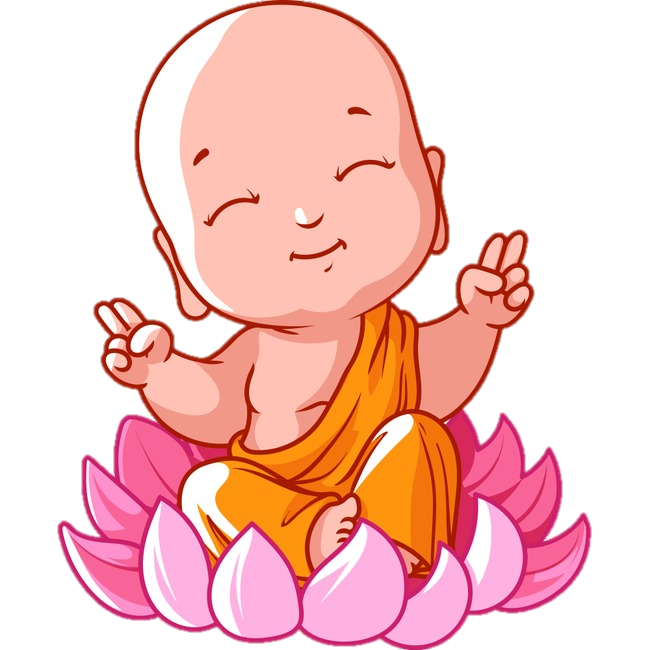 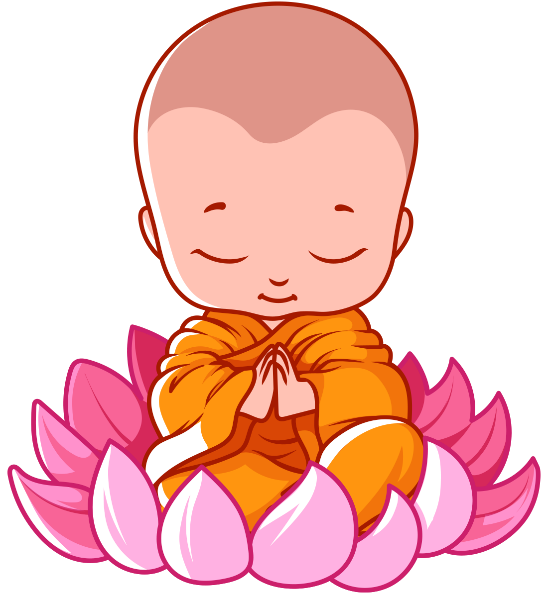 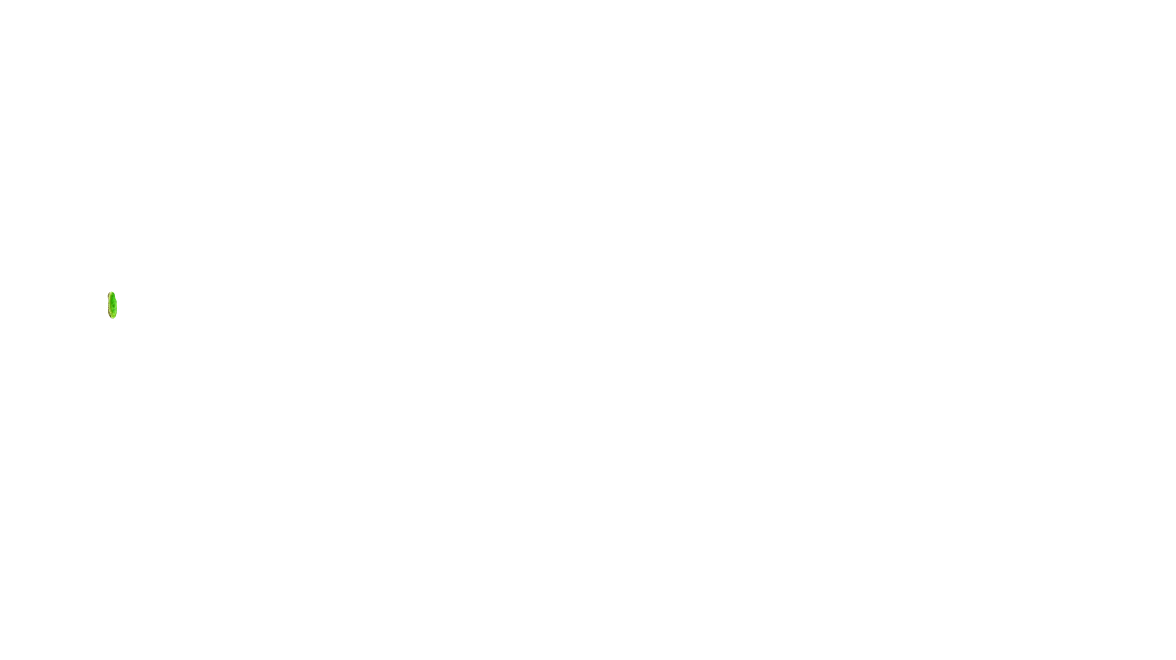 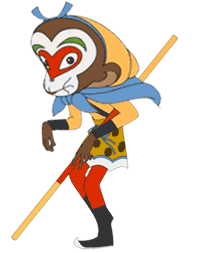 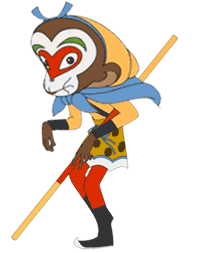 CHỌN SAI RỒI BỌN TA ĐI ĐÁNH TIẾP ĐÂY
A. Đúng
B. Sai
7>8?
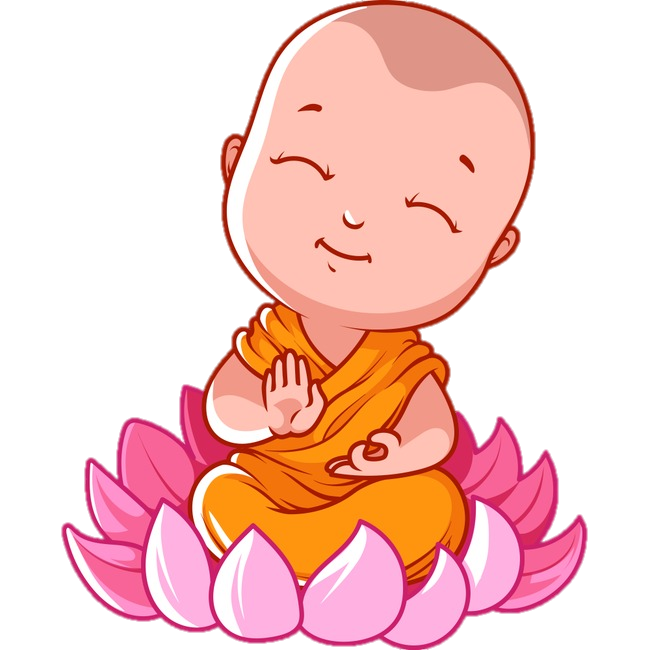 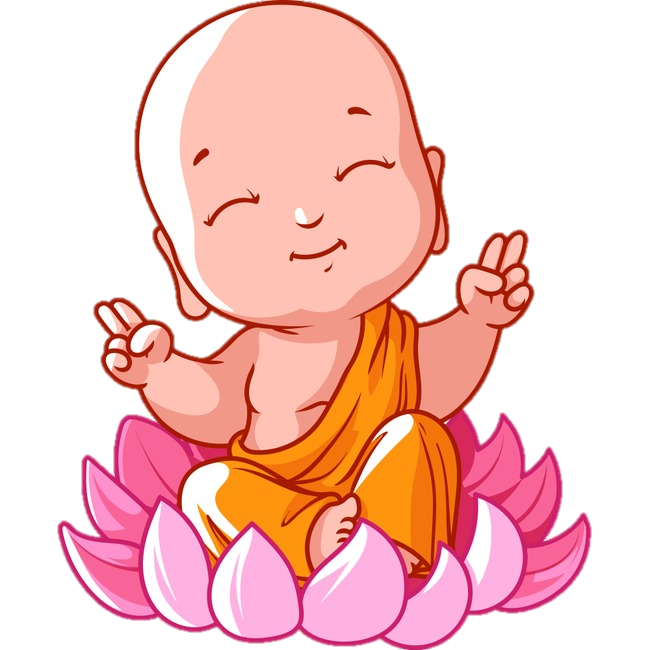 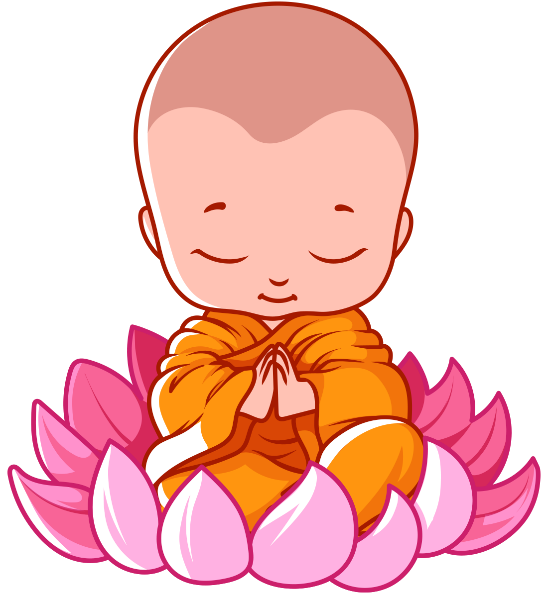 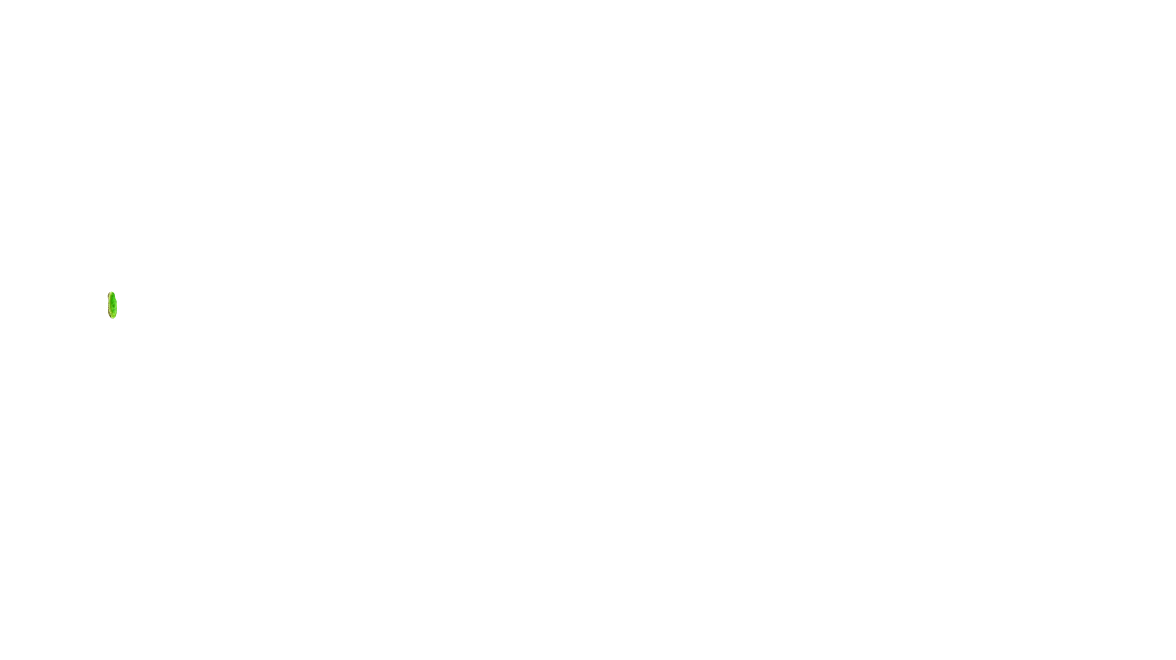 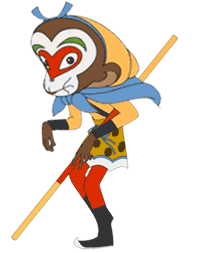 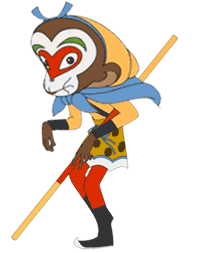 CHỌN SAI RỒI BỌN TA ĐI ĐÁNH TIẾP ĐÂY
A. Đúng
B. Sai
CHÚ Ý: 2 TIẾT
EM ÔN LẠI NHỮNG GÌ ĐÃ HỌC
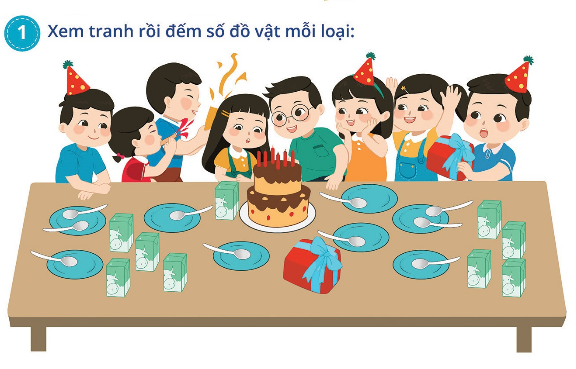 8 đĩa
9 hộp nước
10 thìa
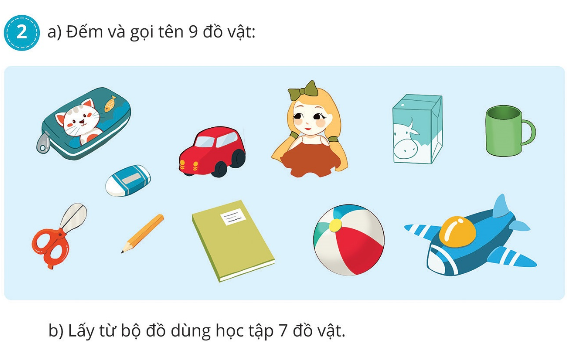 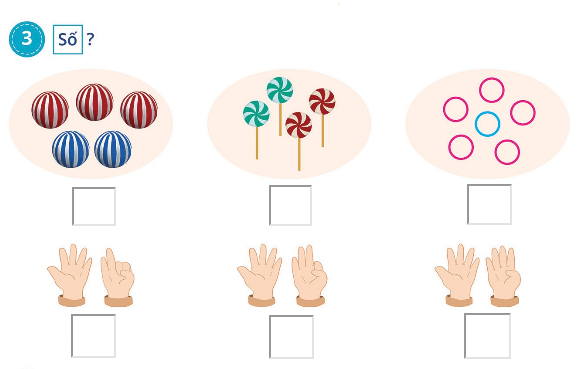 6
4
5
8
7
9
TIẾT 2
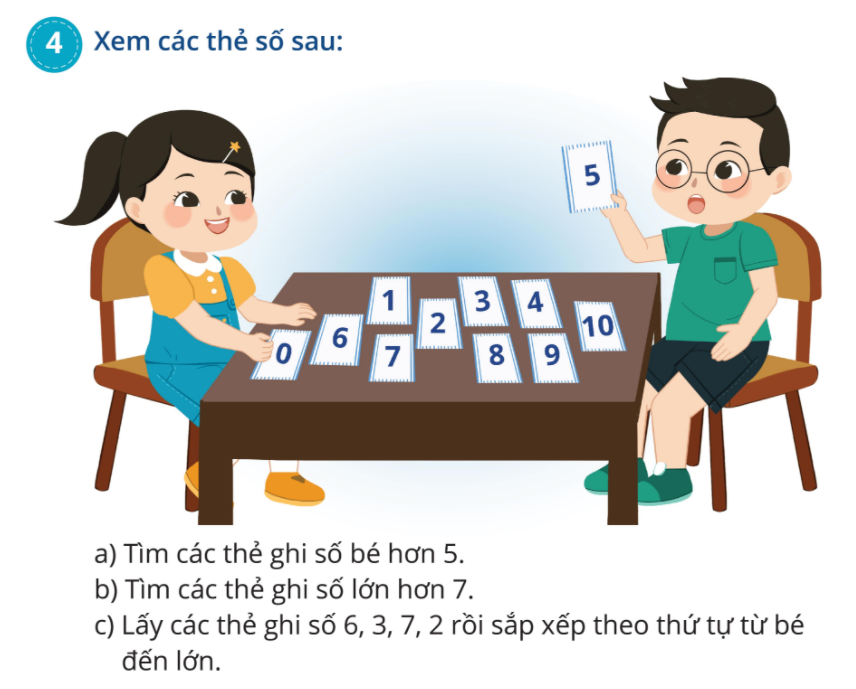 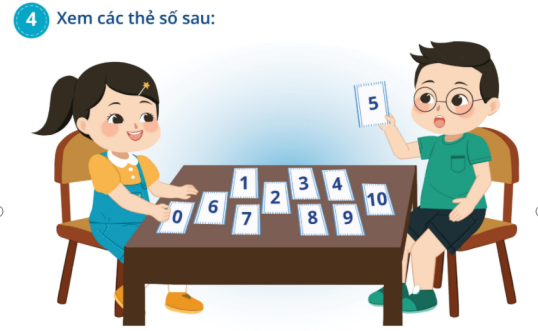 Thẻ bé hơn 5
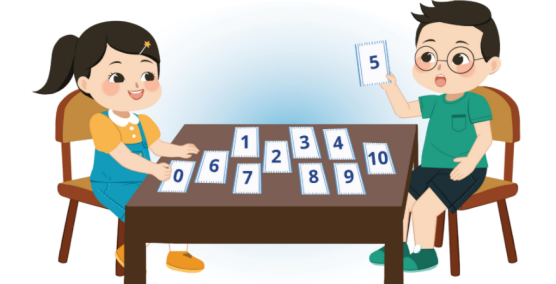 Thẻ lớn hơn 7
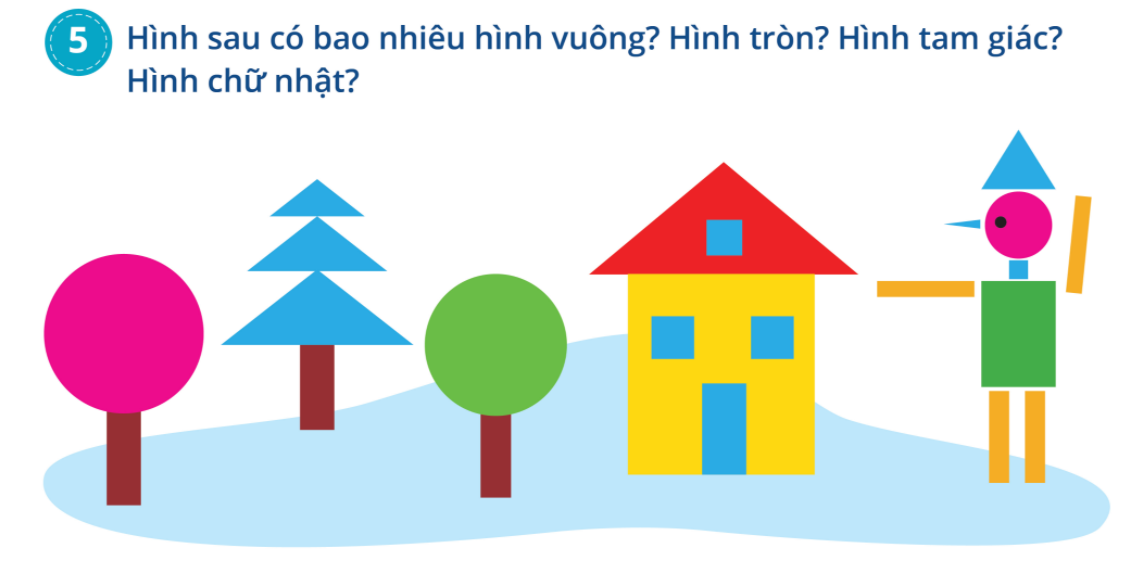 4
10
4
6
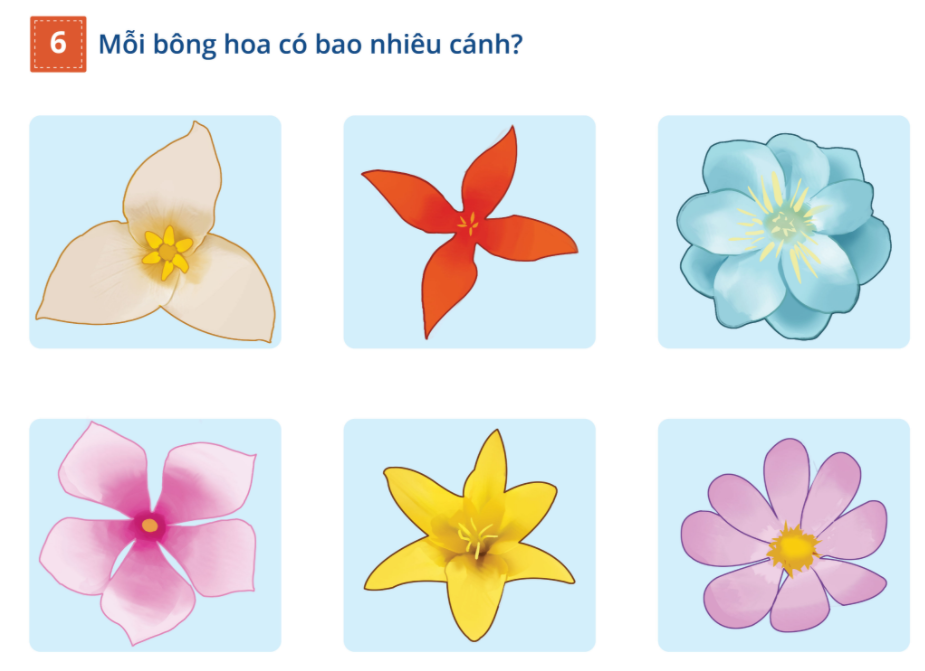 3
4
10
6
8
5
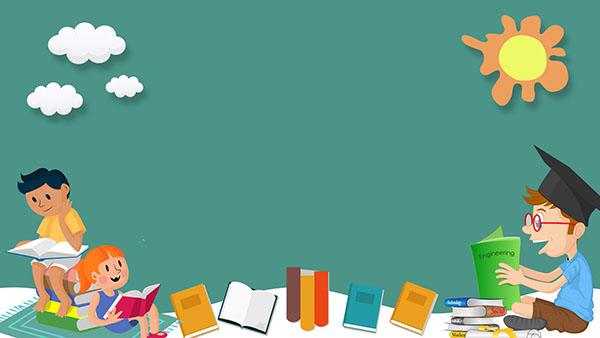 Củng cố bài học